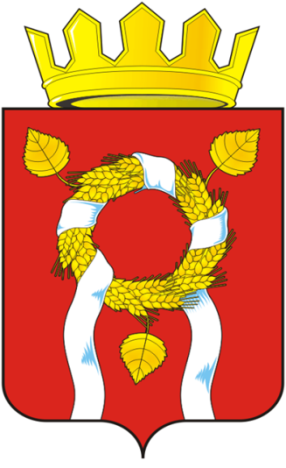 Александровский район
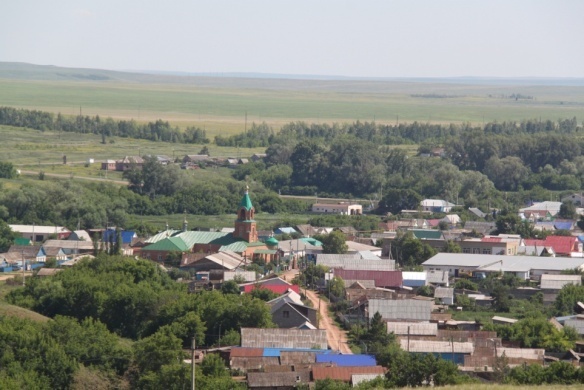 БЮДЖЕТ ДЛЯ ГРАЖДАН
по Решению Совета депутатов МО Александровский район от 25.12.2019 года № 236 «О бюджете муниципального образования Александровский район на 2020 год и на плановый период 2021 и 2022 годов»
1
Содержание
2
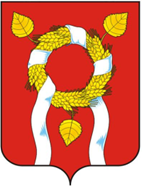 Основные понятия
БЮДЖЕТ (от старонормандского bougette – кошель, сумка, кожаный мешок) – форма образования и расходования денежных средств, предназначенных для финансового обеспечения задач и функций государства и местного самоуправления
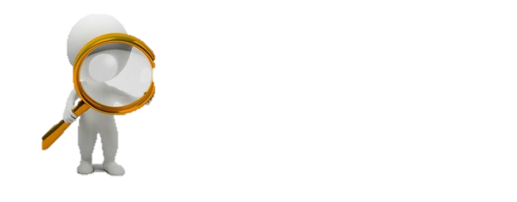 РАСХОДЫ 
Это выплачиваемые из бюджета денежные средства (социальные выплаты населению, содержание муниципальных учреждений (образование, культура, социальная политика и другие) капитальное строительство и другие)
ДОХОДЫ
Это поступающие в бюджет денежные средства (налоги от юридических и физических лиц, административные платежи и сборы, безвозмездные поступления)
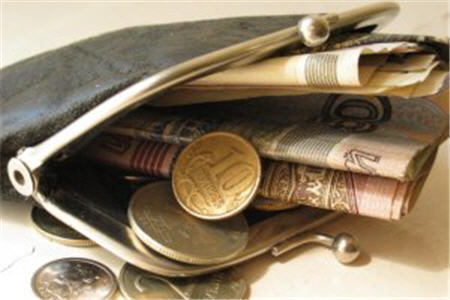 3
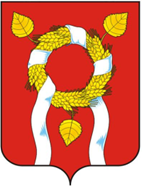 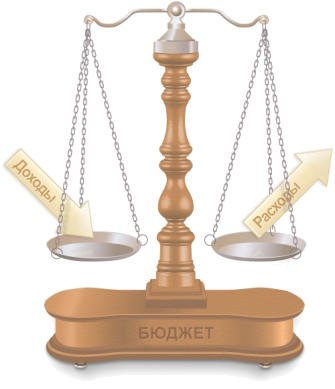 если расходная часть бюджета превышает доходную, то бюджет формируется с
ДЕФИЦИТОМ
превышение доходов над расходами образует положительный остаток бюджета 
ПРОФИЦИТ
Сбалансированность бюджета по доходам и расходам – основополагающее требование, предъявляемое к органам, составляющим и утверждающим бюджет
4
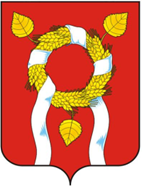 Стадии  формирования бюджета
Бюджетный процесс - регламентируемая законодательством РФ деятельность органов государственной власти, органов местного самоуправления и иных участников бюджетного процесса по составлению и рассмотрению проектов бюджетов, утверждению и исполнению бюджетов, контролю за их исполнением, осуществлению бюджетного учета, составлению, внешней проверке, рассмотрению и утверждению бюджетной отчетности
5
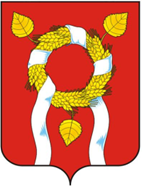 Проект бюджета Александровского района составляется и утверждается на три года и основывается на следующих стратегических документах:
Основных направлениях бюджетной и налоговой политики Александровского
 района
Положениях послания Президента Российской Федерации Федеральному Собранию РФ, определяющих бюджетную политику РФ
Муниципальных программах
Бюджетном прогнозе
Прогнозе социально-экономического развития  района
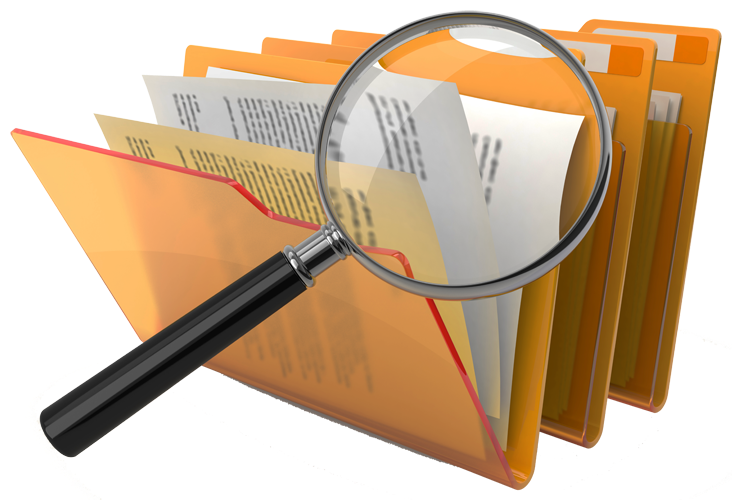 6
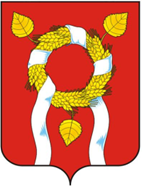 Консолидированный  бюджет  Александровского  района
Александровский сельсовет
Георгиевский сельсовет
Добринский сельсовет
Ждановский сельсовет
Зеленорощинский сельсовет
Каликинский сельсовет
Марксовский сельсовет
Новомихайловский сельсовет
Романовский сельсовет
Султакаевский сельсовет
Тукаевский сельсовет
Хортицкий сельсовет
Чебоксаровский сельсовет
Яфаровский сельсовет
Бюджет муниципального района
1
Бюджеты
сельских поселений 
14
7
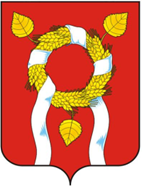 Основные направления налоговой политики Александровского района
 на 2020-2022 годы
8
[Speaker Notes: 21]
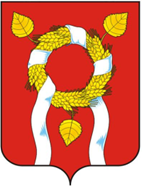 Основные направления бюджетной политики Александровского района
 на 2020-2022 годы
9
[Speaker Notes: 21]
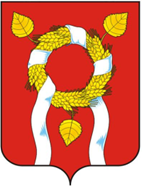 Основные направления долговой политики Александровского района
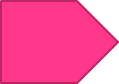 10
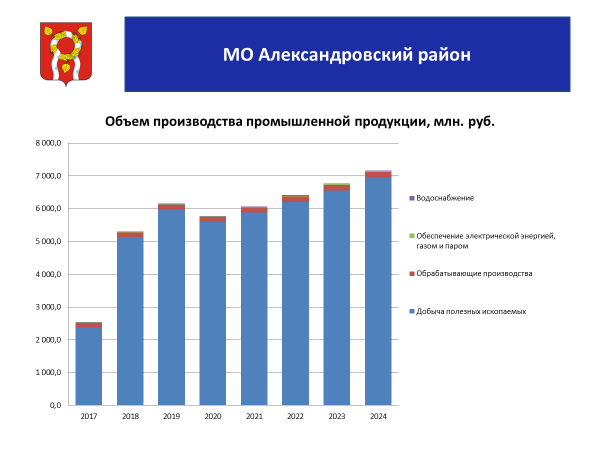 11
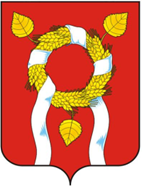 Основные показатели социально-экономического развития 
Александровского района
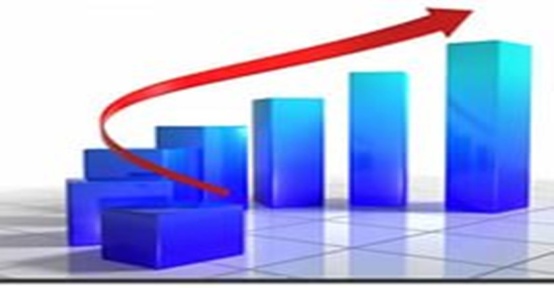 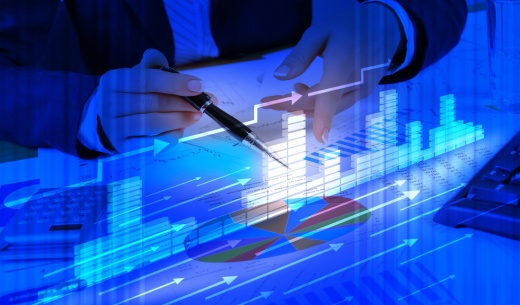 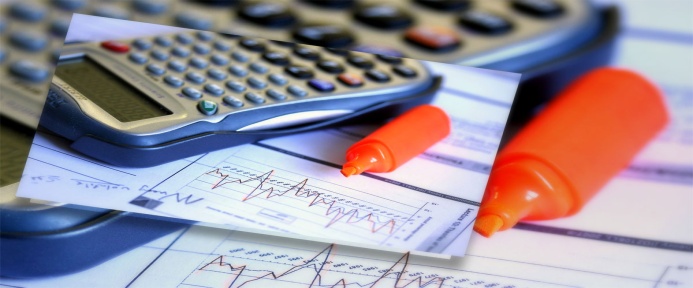 12
[Speaker Notes: 21]
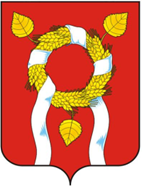 МО Александровский район
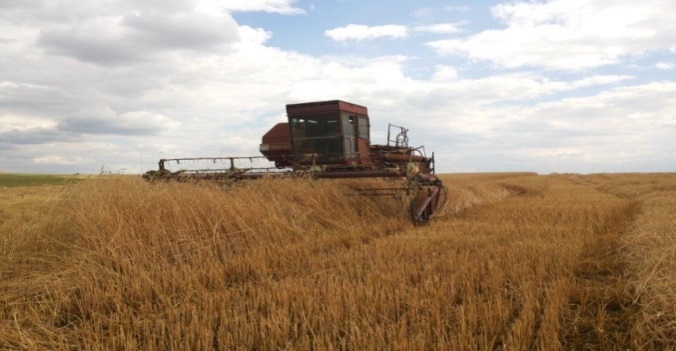 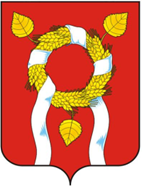 МО Александровский район
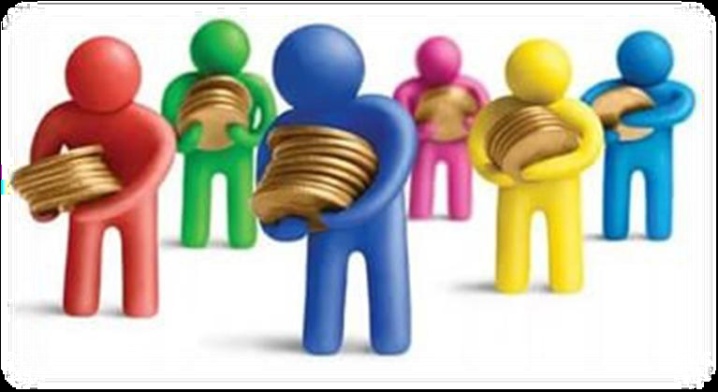 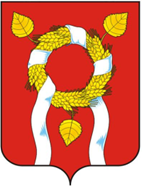 МО Александровский район
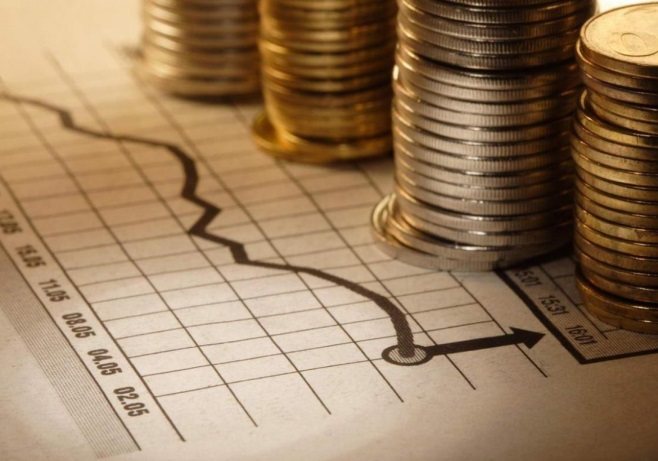 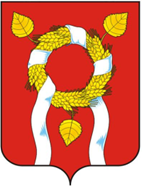 Основные параметры бюджета Александровского района на 2020 год  и на плановый период 2021 и 2022 годов (тыс.рублей)
Расходы
2020 год – 537 799,044 тыс.руб.
2021 год – 372 902,218 тыс.руб.
2022 год – 368 079,385 тыс.руб.
Доходы
2020 год – 537 799,044 тыс.руб.
2021 год – 372 902,218 тыс.руб.
2022 год – 368 079,385 тыс.руб.
Дефицит
      2020 год – 0,0 тыс.руб.
      2021 год – 0,0 тыс.руб.
      2022 год – 0,0 тыс.руб.
Бюджет на 2020 - 2022 годы сбалансированный – без дефицита
16
Краткая характеристика бюджета муниципального образования Александровский район
(тыс. рублей)
*здесь и далее - уточненный план на 2019 год (утвержден решением Совета депутатов № 237 от 25.12.2019 г.).
Основные параметры бюджета муниципального образования Александровский район
 в расчете на душу населения   
(тыс. руб. на 1 человека)
17
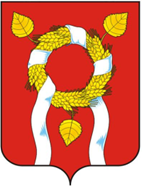 Доходы бюджета
Доходы бюджета муниципального образования образуются за счет налоговых и неналоговых доходов, а также за счет безвозмездных поступлений
Доходы  бюджета
Налоговые доходы – поступления в бюджет от уплаты налогов, установленных Налоговым кодексом РФ:
 Налог на доходы физических лиц;
Налог на совокупный;
Иные налоги.
Неналоговые доходы – поступления  доходов от использования государственного (муниципального) имущества, платных услуг, оказываемых казенными учреждениями, штрафных санкций за нарушение законодательства, иных неналоговых платежей
Безвозмездные поступления – поступление доходов в виде финансовой помощи, полученной от бюджетов других уровней бюджетной системы РФ (межбюджетные трансферты)
18
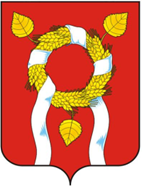 Межбюджетные трансферты
Межбюджетные трансферты (безвозмездные поступления) – средства, предоставляемые одним бюджетом бюджетной системы Российской Федерации другому бюджету бюджетной системы Российской Федерации
Формы межбюджетных трансфертов
Дотации – межбюджетные трансферты, предоставляемые на безвозмездной и безвозвратной основе без установления направлений и (или) условий их использования
Субвенция – бюджетные средства, предоставляемые бюджету другого уровня бюджетной системы РФ на безвозмездной и безвозвратной основах на осуществление определенных целевых расходов, возникающих при выполнении полномочий РФ, переданных для  осуществления органам государственной власти другого уровня бюджетной системы РФ
Субсидия – бюджетные средства, предоставляемые бюджету другого уровня бюджетной системы РФ, в целях софинансирования расходных обязательств, возникающих при выполнении полномочий органов местного самоуправления по вопросам местного значения
19
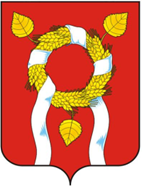 Налоги уплачиваемые жителями  Александровского района в областной и местный бюджеты
20
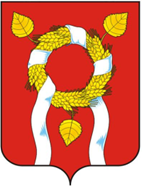 Динамика поступления доходов районного бюджета (тыс. руб.)
21
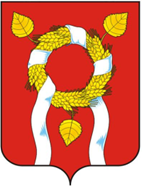 Структура доходов муниципального образования Александровский район на 2020-2022 годы в разрезе основных видов (тыс. руб.)
22
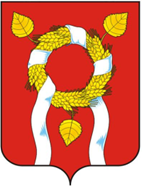 Структура налоговых и неналоговых доходов Александровского района
23
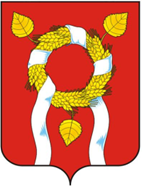 Налоговые доходы бюджета Александровского района (тыс. руб.)
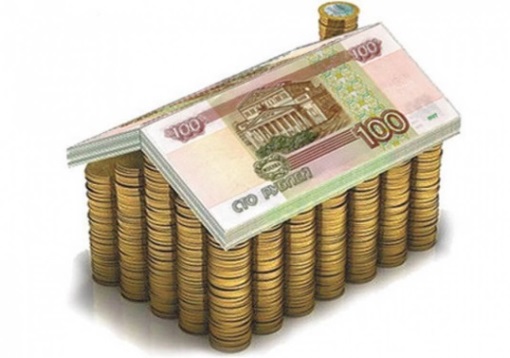 24
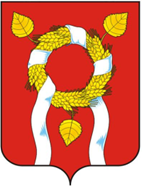 Неналоговые доходы Александровского района (тыс. руб.)
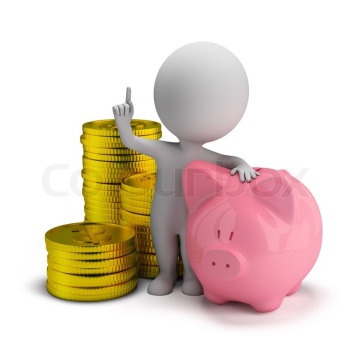 25
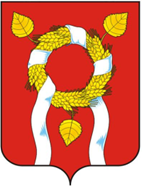 Объем безвозмездных поступлений в бюджете Александровского района (тыс. руб.)
26
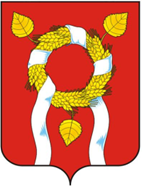 Расходы бюджета – это выплачиваемые из бюджета денежные средства.
Расходы бюджета подразделяются по: разделам, ведомствам, функциональным разделам, муниципальным программам.
Общегосударственные вопросы
Национальная безопасность и правоохранительная деятельность
Социальная политика
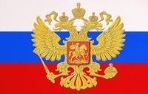 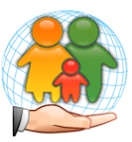 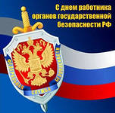 Национальная экономика
Жилищно-коммунальное хозяйство
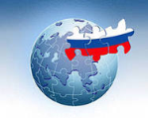 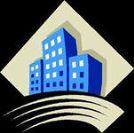 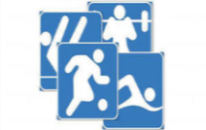 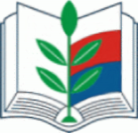 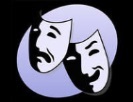 Физическая культура и спорт
Образование
Культура
27
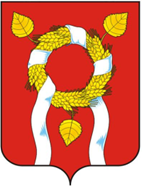 Расходы бюджета Александровского района по разделам бюджетной классификации расходов
 Тыс. Руб.
28
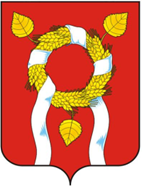 Ведомственная структура расходов бюджета  Александровского района                                                                                           (тыс. рублей)
* реорганизован с 01.01.2019 года, путем присоединения к администрации Александровского района               30
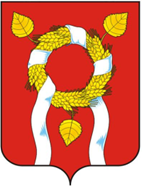 Структура расходов бюджета на 2020 год
30
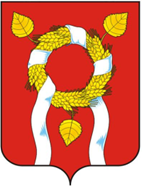 Структура расходов бюджета на 2019-2022годы
31
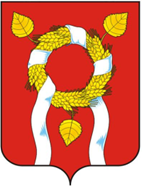 Динамика расходов бюджета муниципального района на национальную экономику, тыс. рублей
Объем расходов на финансирование национальной экономики составит на 2020 год  9 688,5тыс. рублей, на 2021 год – 8 701,1тыс. рублей, на 2022 год -  8 813,1тыс. рублей.
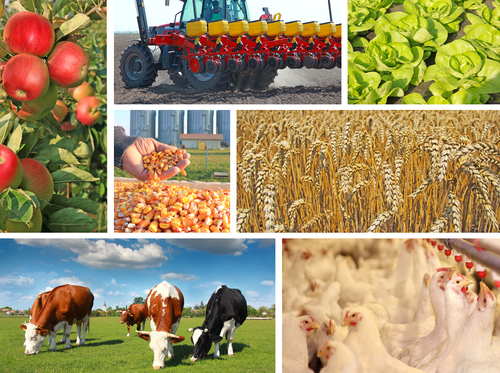 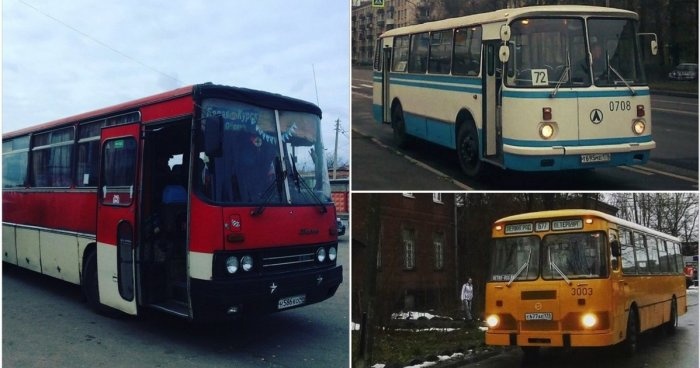 32
Сколько бюджетных средств направляется на образование (тыс.руб.)
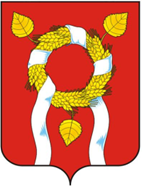 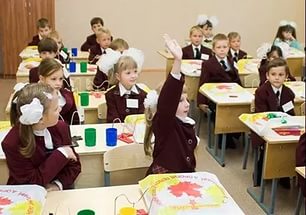 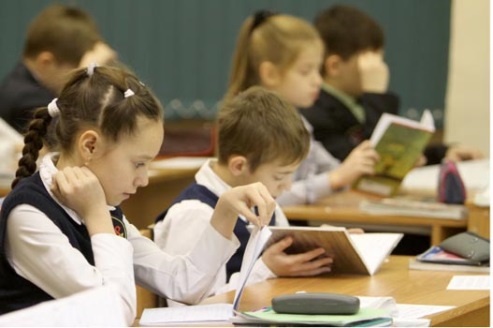 33
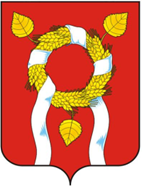 Расходы бюджета Александровского района  на культуру (тыс. руб.)
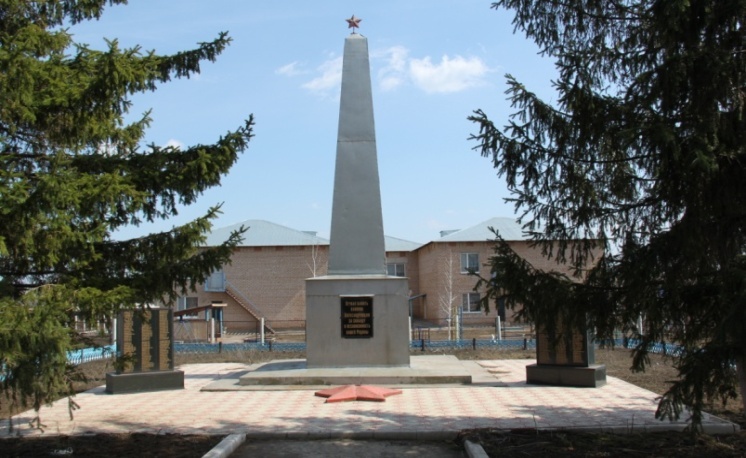 34
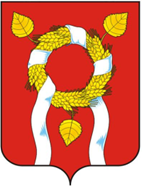 Средства, направляемые на физическую культуру и спорт 
 (тыс. руб.)
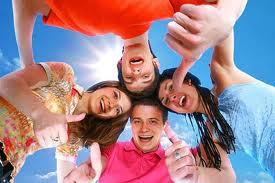 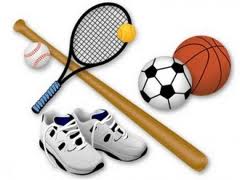 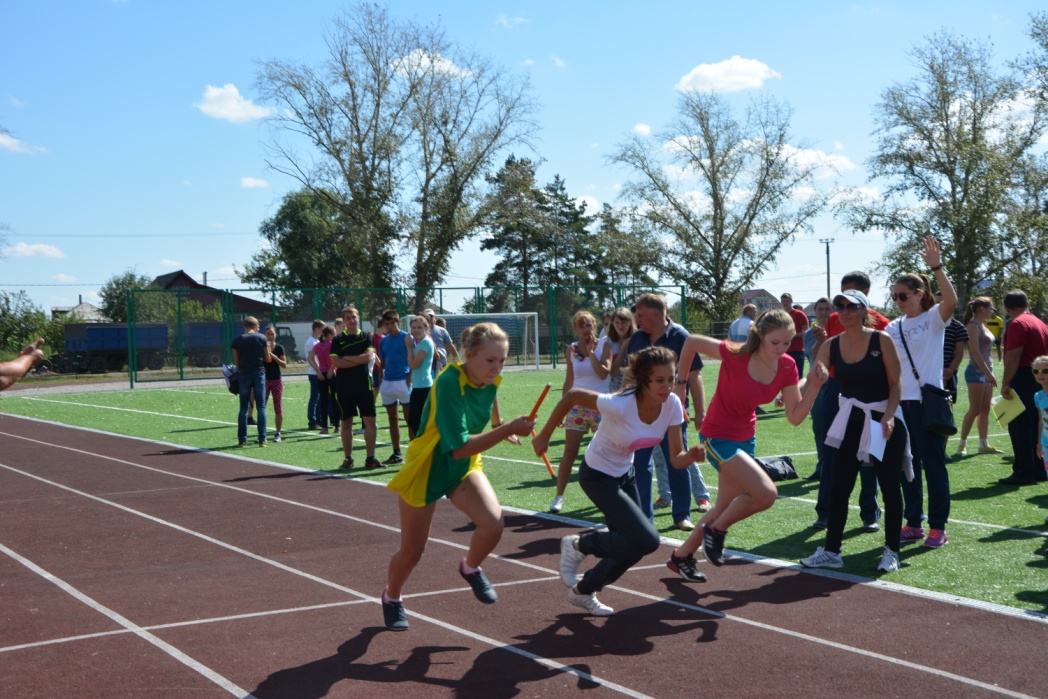 35
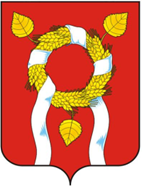 Расходы  бюджета Александровского района на социальную политику, тыс.рублей
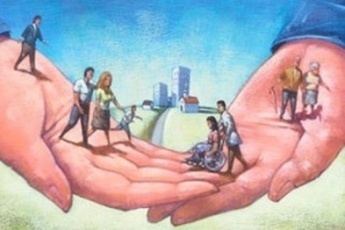 36
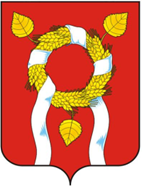 Межбюджетные трансферты из  бюджета
Александровского района  бюджетам поселений 
На 2019-2022 годы
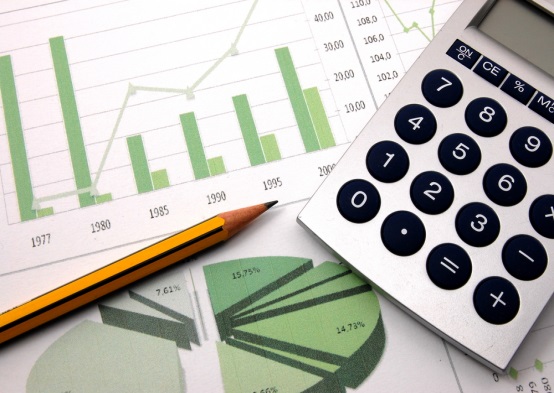 37
Сколько средств районного бюджета распределено в рамках муниципальных программ Александровского района на 2020 год
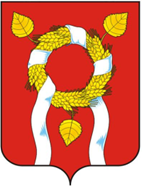 Непрограммные расходы:
Всего расходы на 2020 год:        
      537 799,0тыс. рублей
По муниципальным программам:
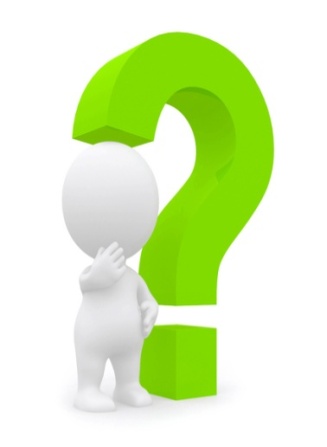 535 638,7тыс. рублей (99,6 %)
2 160,3тыс. рублей (0,4 %)
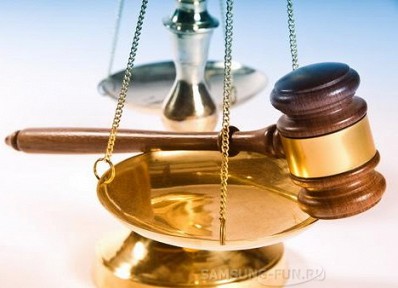 38
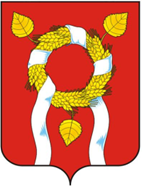 Распределение бюджетных ассигнований по муниципальным программам муниципального образования Александровский район на 2020 год                                                                                                                                                                                                      тыс.Руб.
39
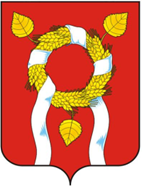 Структура программных и непрограммных расходов бюджета  2019– 2022 годах
40
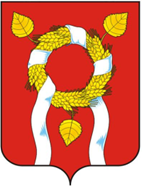 Муниципальные программы Александровского района в 2020 – 2022 годах,  (тыс. руб.)
41
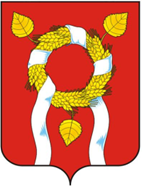 Муниципальная программа
 «Развитие системы образования Александровского района Оренбургской области» на 2019 - 2024 годы
тыс. рублей
Цель программы: Внедрение современной модели образования, обеспечивающей формирование в Александровском районе Оренбургской области «человеческого капитала» соответствующего требованиям инновационного развития экономики, современным потребностям общества и каждого гражданина
42
[Speaker Notes: 21]
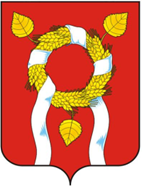 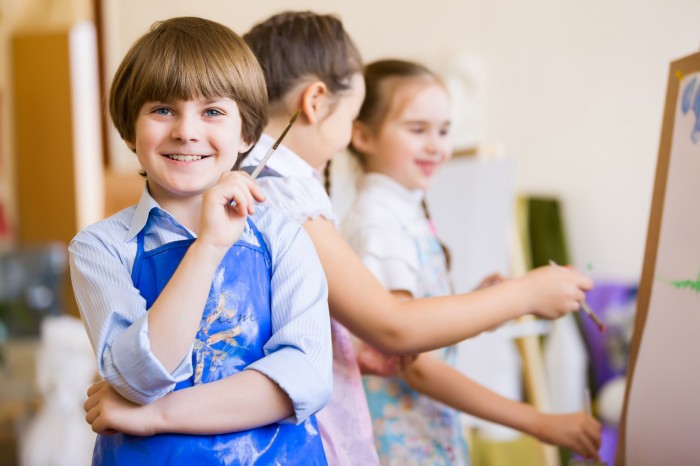 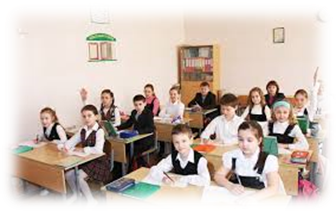 43
[Speaker Notes: 21]
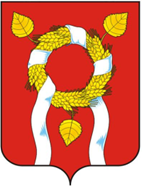 Муниципальная программа
 «Развитие культуры Александровского района» на 2019-2024 годы
тыс. рублей
Цель программы: Сохранение и развитие культурного потенциала муниципального образования Александровский район, обеспечение равной доступности культурных благ для граждан района.
44
[Speaker Notes: 21]
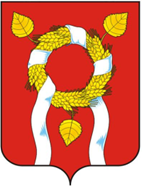 Муниципальная программа
 «Развитие молодежной политики,  физической культуры, спорта и туризма в Александровском районе» на 2019-2024 годы
тыс. рублей
Цель программы: Создание условий для обеспечения устойчивого развития молодежной политики и совершенствование системы физической культуры, спорта и туризма в Александровском районе
45
[Speaker Notes: 21]
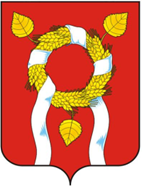 Муниципальная программа
 «Экономическое развитие Александровского района Оренбургской области» на 2019-2024 годы
тыс. рублей
Цель программы: Создать условия для обеспечения устойчивого роста экономики и повышения эффективности муниципального управления в Александровском районе Оренбургской области
46
[Speaker Notes: 21]
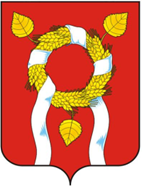 Муниципальная программа
 «Устойчивое развитие территории Александровского района»
на 2019-2024 годы
тыс. рублей
Цель программы: Устойчивое развитие территории Александровского района
47
[Speaker Notes: 21]
48
[Speaker Notes: 21]
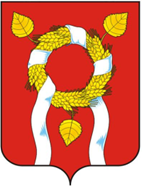 Муниципальная программа
 «Совершенствование муниципального управления и профилактика правонарушений» на 2019-2024 годы
тыс. рублей
Цель программы: Создание условий для профилактики правонарушений и осуществление финансово-хозяйственного, организационно-технического, правового, документационного, аналитического и информационного обеспечения исполнения полномочий главы района и администрации Александровского района
49
[Speaker Notes: 21]
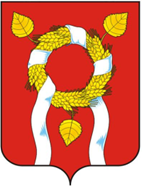 Муниципальная программа
 «Энергосбережение и повышение энергетической эффективности в муниципальном образовании Александровский район Оренбургской области» на 2019-2024 годы
тыс. рублей
Цель программы: Обеспечение   рационального   использования   энергетических ресурсов за счет повышения культуры потребления энергетических ресурсов населением, формирование целевой модели поведения направленной на бережное отношение к имеющимся ресурсам, применение современных энергосберегающих технологий увеличивающих к.п.д использования энергоресурсов
50
[Speaker Notes: 21]
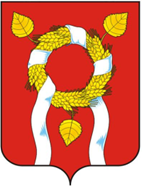 Муниципальная программа
«Улучшение условий и охраны труда 
в муниципальном образовании Александровский район 
на 2019-2024 годы»
тыс. рублей
Цель программы: Улучшение условий и охраны труда в целях снижения профессиональных рисков работников организаций, расположенных на территории муниципального образования.
51
[Speaker Notes: 21]
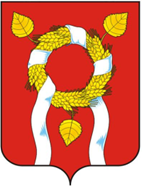 Муниципальная программа
«Управление муниципальными финансами и муниципальным долгом Александровского района» на 2019-2024
тыс. рублей
Цель программы: обеспечение долгосрочной сбалансированности и устойчивости бюджетной системы Александровского района;
52
[Speaker Notes: 21]
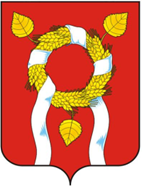 Расходы на муниципальный долг муниципального района
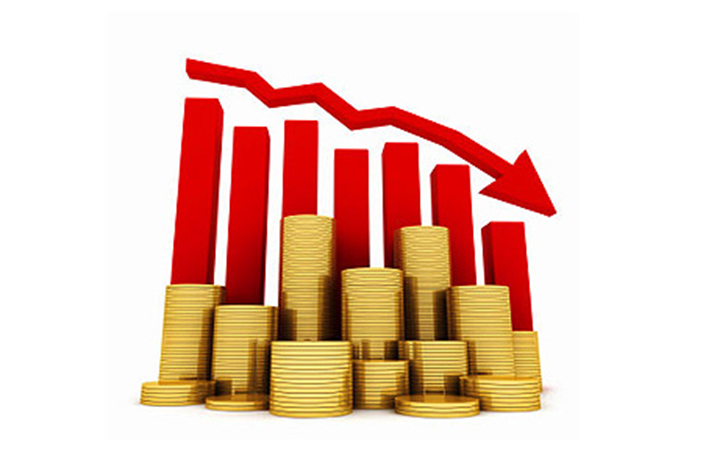 Муниципальный долг муниципального района возникает при:
1.Предоставлении муниципальных гарантий;
  2.Осуществления заимствований.
Заимствования необходимы для
Предельный объем муниципального долга не должен превышать 50 процентов утвержденного общего годового объема доходов местного бюджета без учета утвержденного объема безвозмездных поступлений и (или) поступлений налоговых доходов по дополнительным нормативам отчислений.
Расходы на обслуживание                долга не должны превышать 15 % расходов бюджета муниципального района за исключением субвенций.
Финансирование дефицита бюджета
Погашения долговых обязательств
Учет муниципального долга осуществляется в муниципальной долговой книге
53
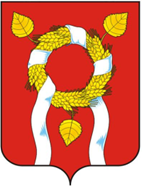 Муниципальный долг 
Александровского района
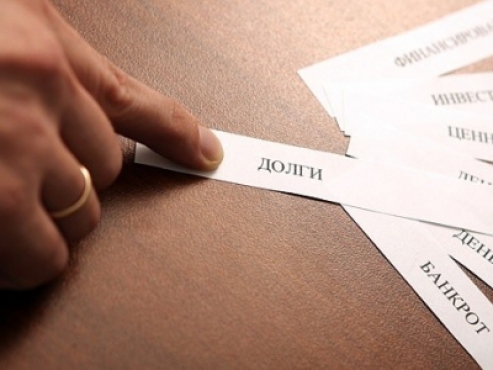 Структура муниципального долга Александровского района (тыс. руб.)
Предельный объем муниципального долга   (тыс. рублей)
Верхний предел муниципального долга (тыс. рублей)
54
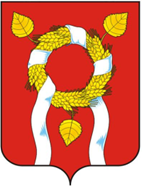 Муниципальный долг 
Александровского района
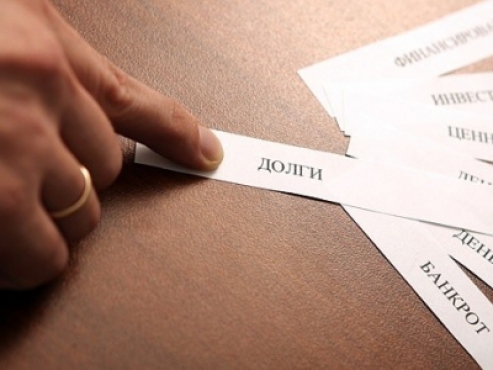 Структура муниципального долга Александровского района (тыс. руб.)
Предельный объем муниципального долга   (тыс. рублей)
Верхний предел муниципального долга (тыс. рублей)
55
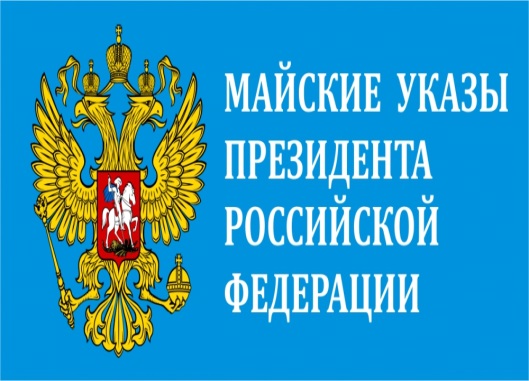 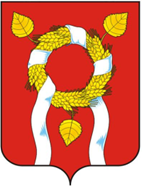 Выполнение майских Указов Президента РФ
Средняя заработная плата работников, поименованных в указах Президента от 07.05.2012 г.
56
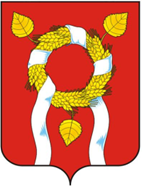 Сопоставление основных параметров бюджета с другими муниципальными районами Оренбургской области                                                                                              (тыс. руб.)
57
Открытые муниципальные информационные ресурсы
Администрация Александровского района
     http: //aleksandrovka/56.ru
Официальный сайт для размещения информации о государственных и муниципальных учреждениях 
      http: //bus.gov.ru
Начальник Финансового отдела администрации Александровского района: Данилова Наталья Александровна
Тел. 8 (35359) 2-13- 65,
Электронная почта: alexfino@mail.ru
Адрес: 461830 с. Александровка, 
ул. Мичурина, 51
График работы: Пн.- Пт. 9:00 -17:00, обед с 13:00-14:00
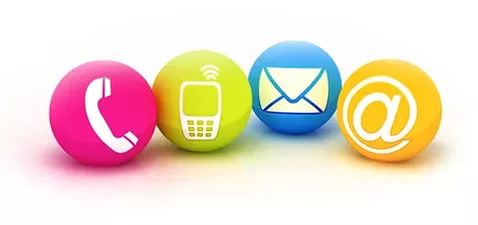 58